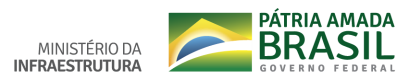 Governança
Ministério da Infraestrutura
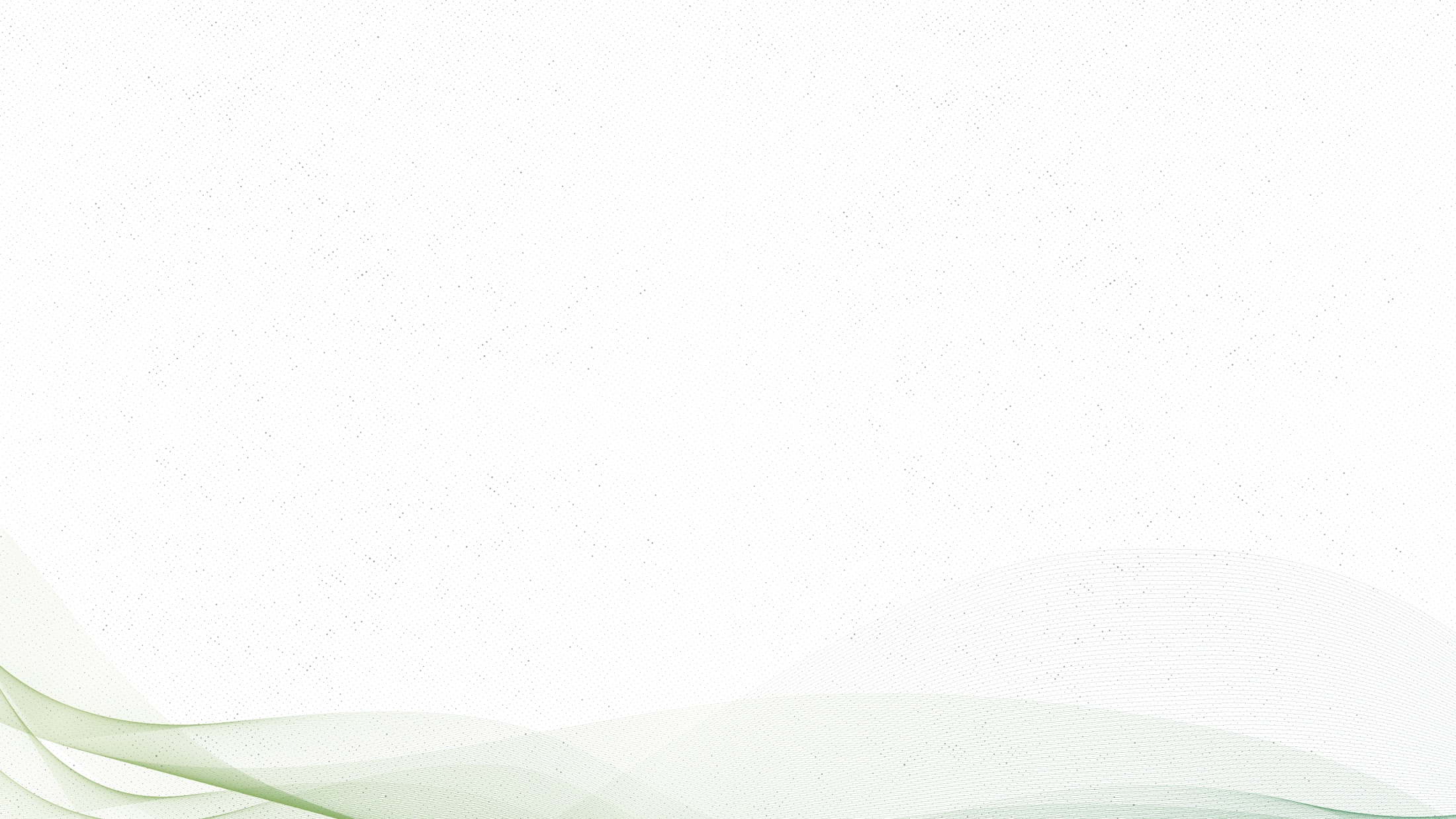 O que é Governança?
“Conjunto de mecanismos de liderança, estratégia e controle postos em prática para avaliar, direcionar e monitorar a gestão, com vistas à condução de políticas públicas e à prestação de serviços de interesse da sociedade”
Decreto 9.203, de 22.11.2017
O que é integridade pública?
Refere-se ao alinhamento consistente e à adesão de valores, princípios e normas éticas comuns para sustentar e priorizar o interesse público sobre os interesses privados no setor público.               
(OCDE, 2017)
Fonte: https://legalinstruments.oecd.org/en/instruments/OECD-LEGAL-0435
Lei Anticorrupção - 12.846/2013
ANTICORRUPÇÃO
Integridade
Devemos ampliar nossa atuação na busca da implementação de um ambiente íntegro
Integridade
ANTICORRUPÇÃO
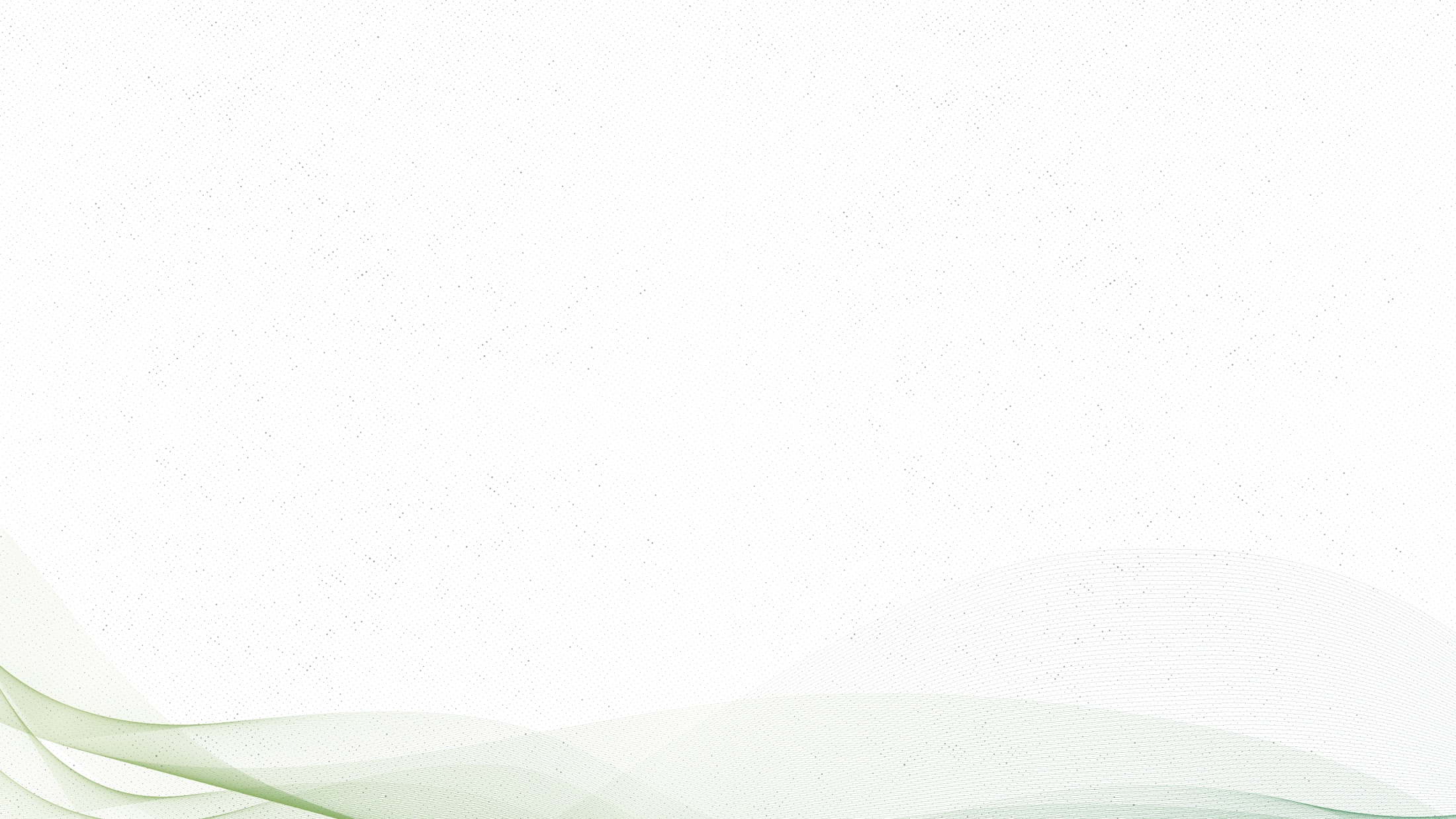 Integridade - Ações
Integridade
Anticorrupção
MINORIA
MINORIA
MAIORIA
Perfil 
adequado
Perfil 
Inadequado
Agindo conforme as regras
Fonte: IBGC, 2014
Integridade - Conceito
Combate à fraude e corrupção
Integridade - Conceito
Integridade
Observar os valores fundamentais
Combate à fraude e corrupção
Ambiente de Integridade
Apoio da Alta Administração
Planejamento Estratégico alinhado com a integridade
Código de Conduta e Código Ética
Estrutura de Governança, Integridade, Riscos e Controles
Políticas e Normativos Internos
Comissão de Ética atuante
Governança - Princípios
As políticas de integridade devem focar na busca por uma cultura de integridade, fazendo com que a corrupção seja considerada inaceitável.
Wagner Rosário - CGU
Governança – Interação com a Integridade
O TOM 
DO TOPO
Sendo Íntegro na tomada de decisões
Fomentando a cultura da Integridade
Integridade - Influência do ambiente
MAIORIA
MINORIA
MINORIA
MINORIA
Perfil 
adequado
Perfil 
Inadequado
Agindo conforme as regras
MINORIA
MAIORIA
Perfil 
adequado
Perfil 
Inadequado
Agindo conforme as regras
Fonte: IBGC, 2014
Governança - Princípios
Capacidade de Resposta
Integridade
Transparência
Prestação de Contas
Confiabilidade
Melhoria Regulatória
Principais Riscos
AMBIENTAL
CIBERNÉTICO
CONFORMIDADE
ESTRATÉGICO
FINANCEIRO
FORNECEDORES
INTEGRIDADE
ORÇAMENTÁRIO
REPUTAÇÃO
TERCEIROS
Governança, Gestão e Gestão de Riscos
Governança
Gestão
Gestão de Risco
Define a direção que a organização irá tomar
Traduz em estratégia e objetivos
Busca assegurar que os objetivos sejam alcançados
Define responsabilidades
Estrutura de Governança
CIG
Decreto nº 9.203/2018
Decreto nº 9.901/2019
CEG
Portaria MInfra nº 2873, de 01/07/2019 
(Portaria MTPA nº 442/2018)
CGRC
CTI
NG
UGIRC
Modelo de Governança – Baseado no Decreto nº 9.203/2017
CEG
Estratégico
Propõe/Orienta
(Políticas e Modelos)
CGRC
Desenvolve/Submete/Coordena/Oferece apoio técnico e metodológico
(Políticas e Modelos)
Tático
NG
UGIRC
Cumpre/Operacionaliza/Monitora/Reporta
(Integridade, Riscos e Controles)
Gestor
Operacional
Cumpre/Propõe/Assessora/Fomenta/Acompanha/Reporta
(Integridade, Riscos e Controles)
INSTÂNCIAS DE GOVERNANÇA - COMPOSIÇÃO E ATRIBUIÇÕES
ATRIBUIÇÕES  (Art. 9º da Portaria MInfra nº 2873, de 01/07/2019) 
I - auxiliar a alta administração na implementação e na manutenção de processos, estruturas e mecanismos adequados à incorporação dos princípios e das diretrizes da governança previstos no Decreto nº 9.203/2017;
II - incentivar e promover iniciativas que busquem implementar o acompanhamento de resultados no Minfra, que promovam soluções para melhoria do desempenho institucional ou que adotem instrumentos para o aprimoramento do processo decisório;
III - promover e acompanhar a implementação das medidas, dos mecanismos e das práticas organizacionais de governança definidos pelo Comitê Interministerial de Governança - CIG em seus manuais e em suas resoluções;
IV - promover aderência à regulamentação decorrente de leis, códigos, normas e padrões na condução das políticas e na prestação de serviços de interesse público;
V - promover a adoção de práticas que institucionalizem a responsabilidade dos agentes públicos na prestação de contas, transparência e efetividade das informações;
VI - promover a integração e o desenvolvimento contínuo dos agentes responsáveis pela gestão de integridade, riscos e controles internos da gestão;
VII - promover estruturas adequadas de gestão de integridade, riscos e controle internos da gestão;
VIII - aprovar políticas, diretrizes, metodologias e mecanismos de monitoramento e de comunicação para a gestão de integridade, riscos e controles internos da gestão;
IX - aprovar as diretrizes de disseminação da cultura e capacitação dos agentes públicos no exercício do cargo, função e emprego em gestão de integridade, riscos e controles internos da gestão;
X - aprovar método de priorização de processos para a gestão de integridade, riscos e controles internos da gestão;
XI - aprovar as categorias de riscos a serem gerenciadas, seus limites de exposição a riscos, níveis de conformidade e os limites de alçada para exposição a riscos dos órgãos do Ministério;
XII - supervisionar, por meio dos mecanismos implantados por esta portaria, os riscos priorizados que possam comprometer o alcance dos objetivos estratégicos e a prestação de serviços de interesse público;
XIII - emitir recomendações e orientações para o aprimoramento da gestão, integridade, riscos e controles internos da gestão;
XIV - publicar suas atas e resoluções em sítio eletrônico, ressalvado quando se tratar de conteúdo sujeito a sigilo; e
XV - praticar outros atos de natureza técnica e administrativa necessários ao exercício de suas responsabilidades e elaborar manifestação técnica relativa aos temas de sua competência.
Comitê Estratégico de Governança - CEG
COMPOSIÇÃO:
Ministro de Estado da Infraestrutura;
Secretário-Executivo;
Subsecretário de Planejamento, Orçamento e Administração;
Subsecretária de Governança e Integridade;
Subsecretário de Gestão Ambiental e Desapropriações;
Subsecretário de Gestão Estratégica e Inovação;
Secretário Nacional de Aviação Civil;
Secretário Nacional de Portos e Transportes Aquaviários;
Secretário Nacional de Transportes Terrestres;
Secretária de Fomento, Planejamento e Parcerias
INSTÂNCIAS DE GOVERNANÇA - COMPOSIÇÃO E ATRIBUIÇÕES
ATRIBUIÇÕES (Art. 10, da Portaria MInfra nº 2873, de 01/07/2019) 
I - Estimular e supervisionar a implementação das medidas, dos mecanismos e das práticas organizacionais de governança definidos pelo CEG;
II - disseminar a inovação e a adoção de boas práticas de gestão de riscos, integridade e controles internos da gestão;
III - apoiar as instâncias de gestão de integridade, riscos e controles internos da gestão, nos
processos de trabalho, observadas as estratégias aprovadas pelo CEG;
IV - avaliar e orientar sobre a regulamentação, incluindo leis, códigos, normas e padrões na
condução das políticas e na prestação de serviços de interesse público;
V - estimular a adoção de práticas institucionais de responsabilização dos agentes públicos na prestação de contas, transparência e efetividade das informações;
VI - incentivar e propor ações visando a integração e o desenvolvimento continuo dos
agentes responsáveis pela gestão, integridade, riscos e controles internos da gestão;
VII - propor a criação, readequação ou revisão das estruturas de governança;
VIII - avaliar e submeter ao CEG, políticas, diretrizes, metodologias e mecanismos de
comunicação e monitoramento para a gestão de integridade, riscos e controles internos da gestão;
IX - identificar e submeter ao CEG ações para disseminação da cultura e plano de
treinamento de gestão de integridade, riscos e controles internos da gestão;
X - avaliar e submeter ao CEG, método de priorização de processos para a gestão de
integridade, riscos e controles internos da gestão;
XI - avaliar e submeter ao CEG, as categorias de riscos a serem gerenciadas, seus limites de
exposição a riscos, níveis de conformidade, e os limites de alçada para exposição a riscos dos órgãos do
Ministério;
XII - acompanhar e comunicar ao CEG, os riscos que podem comprometer o alcance dos
objetivos estratégicos e a prestação de serviços de interesse público;
XIII - monitorar e reportar as informações sobre gestão de integridade, riscos e controles internos da gestão para subsidiar a tomada de decisões do CEG e assegurar que estas estejam disponíveis a todas as instâncias de governança; e
XIV - praticar outros atos de natureza técnica e administrativa necessários ao exercício de
suas responsabilidades.
Comitê de Gestão, Riscos e Controles Internos da Gestão – CGRC
INSTÂNCIAS DE GOVERNANÇA - COMPOSIÇÃO E ATRIBUIÇÕES
ATRIBUIÇÕES (Art. 11, da Portaria MInfra nº 2873, de 01/07/2019) 

I - auxiliar na elaboração do Plano de Integridade, com vistas à prevenção e à mitigação de
vulnerabilidades identificadas e suas revisões, sempre que necessário;
II - submeter à aprovação do Ministro de Estado a proposta de Plano de Integridade e suas
revisões, quando necessárias;
III - auxiliar na implementação do Programa de Integridade e exercer o seu monitoramento
contínuo, visando o aperfeiçoamento na prevenção, detecção e combate à ocorrência de atos lesivos;
IV - atuar na orientação e treinamento dos servidores do Minfra com relação aos temas
atranentes ao Programa de Integridade;
V - promover outras ações relacionadas à gestão da integridade, em conjunto com as
demais áreas do Minfra;
VI - manter o CEG informado quanto à implementação das ações do Plano de Integridade;
XV - praticar outros atos de natureza técnica e administrativa necessários ao exercício de suas responsabilidades e elaborar manifestação técnica relativa aos temas de sua competência.
VII - mapear a situação das unidades relacionadas ao Programa de Integridade e, caso
necessário, propor ações para sua estruturação ou fortalecimento;
VIII - apoiar a Gestão de Riscos no levantamento de riscos para a integridade e proposição
de plano de tratamento;
IX - atuar na disseminação de informações sobre o Programa de Integridade no âmbito doMinfra;
X - auxiliar no planejamento das ações de treinamento relacionadas ao Programa de
Integridade no âmbito do Minfra e participar dessas ações;
XI - identificar eventuais vulnerabilidades à integridade nos trabalhos desenvolvidos pelaorganização, propondo, em conjunto com outras unidades, medidas para mitigação;
XII - propor estratégias para expansão do Programa de Integridade para fornecedores e
terceiros que se relacionam com o Minfra; e
XIII - praticar outros atos de natureza técnica e administrativa necessários ao exercício de
suas responsabilidades.
Comitê Técnico de Integridade - CTI
COMPOSIÇÃO:

Chefe da Assessoria Especial de Controle Interno do Ministério da Infraestrutura;
Corregedor do Ministério da Infraestrutura;
Ouvidor do Ministério da Infraestrutura;
Subsecretária de Governança e Integridade;
Presidente da Comissão de Ética
INSTÂNCIAS DE GOVERNANÇA - COMPOSIÇÃO E ATRIBUIÇÕES
ATRIBUIÇÕES (Art. 12, da Portaria MInfra nº 2873, de 01/07/2019) 
I - assessorar e orientar as instâncias de Supervisão de Governança na implementação das
metodologias e instrumentos para a gestão, riscos e controles internos da gestão;
II - prestar orientação técnica aos órgãos do Minfra sobre inovação e boas práticas em
governança e gestão, riscos e controles internos;
III - apoiar a implementação de práticas e princípios de conduta e padrões de
comportamento de acordo com normas e regulamentos vigentes;
IV - prestar orientação técnica sobre a aderência às regulamentações, leis e códigos,
normas e padrões na condução das políticas e na prestação de serviços de interesse público;
V - prestar orientação técnica sobre responsabilidade dos agentes públicos na prestação de contas, transparência e efetividade das informações;
VI - atuar como facilitador na integração dos agentes responsáveis pela gestão,
integridade, riscos e controles internos da gestão;
VII - avaliar a necessidade de criação, adequação ou revisão das estruturas de governança;
VIII - propor e submeter ao CEG políticas, diretrizes, metodologias e mecanismos de
gestão, riscos e controles internos da gestão;
IX - propor e apoiar as ações de capacitação nas áreas de Controle Interno, de Gestão de
Riscos, de Transparência e de Integridade;
X - propor e submeter ao CEG ações para disseminação da cultura de gestão, riscos e
controles internos da gestão;
XI - propor e submeter ao CEG, método de priorização de processos para a gestão de
integridade, riscos e controles internos da gestão;
XII - propor e submeter ao CEG, as categorias de riscos a serem gerenciadas, seus limites de exposição a riscos, níveis de conformidade, e os limites de alçada para exposição a riscos dos órgãos
do Minfra;
XIII - assessorar e orientar a implementação das medida, dos mecanismos e das práticas
organizacionais de governança definidos pelo CEG;
XIV - Assessorar o CEG na avaliação dos riscos que podem comprometer o alcance dos
objetivos estratégicos do Minfra e a prestação de serviços de interesse público;
XV - acompanhar a implementação das medidas, dos mecanismos e das práticas
organizacionais de governança definidos pelo CEG; e
XVI - praticar outros atos de natureza técnica e administrativa necessários ao exercício de suas responsabilidades.
Núcleo de Governança
INSTÂNCIAS DE GOVERNANÇA - COMPOSIÇÃO E ATRIBUIÇÕES
Unidades de Gestão, Integridade, Riscos e Controles Internos da Gestão - UGIRC
SUBSECRETARIA DE PLANEJAMENTO, ORÇAMENTO E ADMINISTRAÇÃO;

TITULAR: NERYLSON LIMA DA SILVA 

SUPLENTE: GUSTAVO DE OLIVEIRA E SILVA
SUBSECRETÁRIA DE GOVERNANÇA E INTEGRIDADE;


TITULAR: FERNANDA COSTA DE OLIVEIRA
SECRETARIA EXECUTIVA:

TITULARES: MARCELO SAMPAIO CUNHA FILHO 
WAGNER DE LIMA OLIVEIRA
NAUANA SIMÕES MACHADO
ANA BOMFIM

SUPLENTE: FELIPE QUEIROZ
SUBSECRETÁRIO DE GESTÃO AMBIENTAL E DESAPROPRIAÇÕES;




TITULAR: MATEUS SALOMÉ DO AMARAL
 
SUPLENTE: FANI MAMEDE
SUBSECRETÁRIO DE GESTÃO ESTRATÉGICA E INOVAÇÃO;



TITULARES: FERNANDO A. COELHO MITKIEWICZ
ORLANDO FIGUEIREDO FILHO
KÊNIA MÁRCIA SANTANA DA SILVA
SECRETÁRIO NACIONAL DE AVIAÇÃO CIVIL;

TITULAR: RONEI SAGGIORO GLANZMANN;
LEANDRO RODRIGUES E SILVA;
GUSTAVO PACHECO FORTES FLEURY;
JEFERSON JUN ITO ;
JULIANA DA SILVA CASTRO NUNES; 

SUPLENTE: THIAGO M. FERNANDES PEREIRA;
VICTOR MELO FREIRE;
LEANDRO GUARNIERI MIOZO;
GUILHERME AFONSO
SECRETÁRIO NACIONAL DE TRANSPORTES TERRESTRES;

TITULARES: JAMIL MEGID JUNIOR;
CARLOS MAGNO DA SILVA OLIVEIRA;
FRANCISCO FRANCIONE JÚNIOR;
PÉRICLES TADEU DA COSTA BEZERRA;

SUPLENTES: MARCELA TETZNER LAIZ;
FERNANDA DE SOUSA BARBOSA;
GOLDWIN ZIMMERMANN DA SILVA
SECRETÁRIA DE FOMENTO, PLANEJAMENTO E PARCERIAS

TITULARES: NATÁLIA MARCASSA DE SOUZA;
ÉRICO REIS GUZEN;
QUÊNIO CERQUEIRA DE FRANÇA; 
ISABELLE VASCONCELOS TORRES DE SOUSA

SUPLENTE: TETSU KOIKE;
FERNANDO PIMENTEL;
VLADIMIR DE ALMEIDA BALEEIRO;
SECRETÁRIO NACIONAL DE PORTOS E TRANSPORTES AQUAVIÁRIOS;


TITULARES: DIOGO PILONI;
ANDERSON MORENO LUZ;
GLAUBER CARVALHO CRUZ;

SUPLENTE: GLAUBER CARVALHO CRUZ
INSTÂNCIAS DE GOVERNANÇA - COMPOSIÇÃO E ATRIBUIÇÕES
Unidades de Gestão, Integridade, Riscos e Controles Internos da Gestão - UGIRC
ATRIBUIÇÕES (Art. 13, da Portaria MInfra nº 2873, de 01/07/2019) 

I - promover os atos necessários ao cumprimento dos objetivos estratégicos, das políticas, diretrizes, metodologias e mecanismos para a comunicação e institucionalização da gestão, integridade, riscos e controles internos da gestão;

II - propor ao CGRC, aprimoramentos em políticas, diretrizes e normas complementares para a gestão, integridade, riscos e controles internos da gestão;

III - estimular boas práticas e princípios de conduta e padrões de comportamento no âmbito de sua atuação;

IV - identificar, mapear e gerir riscos dos processos de trabalho da unidade, inclusive, os de integridade;

V - assegurar a aderência às regulamentações, leis, códigos, normas e padrões na condução das políticas e na prestação de serviços de interesse público;

VI - proporcionar o cumprimento de práticas que institucionalizem a responsabilidade dos agentes públicos na prestação de contas, transparência e efetividade das informações;

VII - garantir que as informações tempestivas e confiáveis sobre gestão, integridade, riscos e controles internos da gestão estejam disponíveis em todos os níveis, no âmbito da unidade;

VIII - promover a integração dos agentes responsáveis pela gestão, integridade, riscos e controles internos da gestão;

IX - identificar e apresentar necessidades de aprimoramento das estruturas de governança;

X - observar e cumprir as políticas, diretrizes, metodologias e mecanismos de gestão de integridade, riscos e controles internos da gestão;

XI - disseminar e cumprir a cultura da gestão de integridade, riscos e de controles internos da gestão;

XII - estimular e promover condições à capacitação dos agentes públicos no exercício do cargo, função e emprego em gestão, integridade, riscos e controles internos da gestão;

XIII - adotar as metodologias e instrumentos de governança na gestão, integridade, riscos e controles internos da gestão;

XIV - Identificar, mapear, categorizar e gerir riscos dos processos de trabalho da unidade;

XV - executar o gerenciamento de riscos dos processos de trabalho priorizados;

XVI - identificar e acompanhar a implementação e avaliar os resultados das ações de controles internos da gestão;

XVII - monitorar os riscos ao longo do tempo, de modo a permitir que as respostas adotadas resultem na manutenção do risco em níveis adequados, de acordo com a Política de Gestão de
Riscos do Minfra;

XVIII - assegurar o cumprimento das recomendações e orientações emitidas pelas Instâncias de Supervisão de Governança; e

XIX - praticar outros atos de natureza técnica e administrativa necessários ao exercício de suas responsabilidades.
INSTÂNCIAS DE GOVERNANÇA
Gestores de Processos
ATRIBUIÇÕES (Art. 14, da Portaria MInfra nº 2873, de 01/07/2019)
I - cumprir os objetivos, as políticas, diretrizes, metodologias e mecanismos para a comunicação e institucionalização da gestão, integridade, riscos e controles internos da gestão;
II - adotar boas práticas na gestão, integridade, riscos e controles internos da gestão;
III - adotar princípios de conduta e padrões de comportamento de acordo com códigos e regulamentos vigentes;
IV - cumprir as regulamentações, leis e códigos, normas e padrões na condução das políticas e na prestação de serviços de interesse público;
V - cumprir as práticas institucionalizadas na prestação de contas, transparência e efetividade das informações;
VI - cumprir as práticas de apresentação e prestação de contas, transparência e efetividade das informações;
VII - adotar e disseminar preceitos de comportamento íntegro e de cultura de gestão de riscos e controles internos de gestão;
VIII - gerir riscos dos processos de trabalho da sua unidade;
IX - implementar, gerenciar e avaliar os resultados das ações de controles internos da gestão;
X - gerar e reportar informações tempestivas e confiáveis sobre a gestão, integridade, riscos e controles internos da gestão às instâncias de Supervisão de Governança;
XI - cumprir as recomendações e observar as orientações emitidas pelas instâncias de Supervisão de Governança; e
XII - praticar outros atos de natureza técnica e administrativas necessárias ao exercício de
suas responsabilidades.
Próximos Passos
Criação de Grupo de Trabalho com Especialistas
Instalação do Escritório de Gestão de Riscos na AECI
Atualização da Política de Gestão de Riscos
Elaboração da Metodologia de Gestão de Riscos
Sensibilização em Gestão de Riscos para a Alta Administração
Instalação do sistema de Gestão de Riscos Ágatha
Treinamento aos usuários
Obrigado!
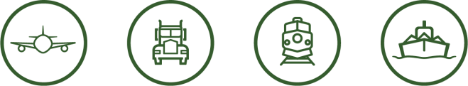 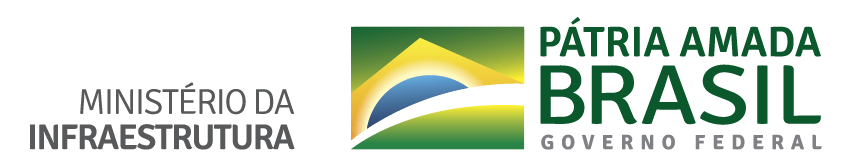